การบันทึกเบิกกรณี COVID
กรณีแรงงานต่างด้าว สิทธิประกันสังคม
การดาวน์โหลดไฟล์สำหรับปรับปรุงตารางข้อมูล (Offline)
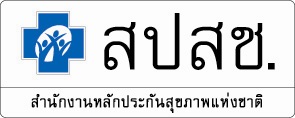 ติดตั้งโปรแกรมเวอร์ชั่น 2.12
Update DatabasePatch25640325
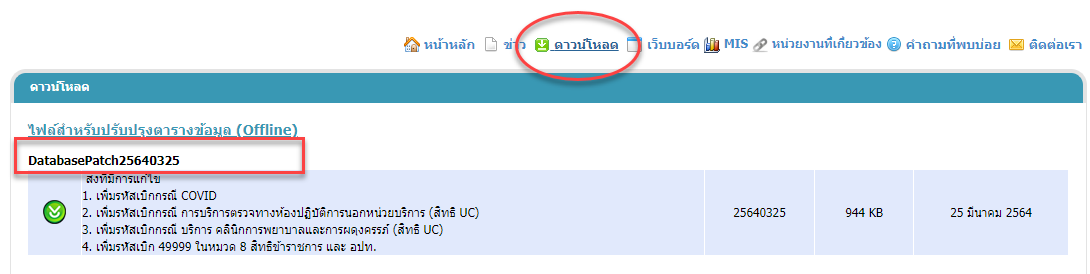 http://eclaim.nhso.go.th
การบันทึกข้อมูลเพื่อเบิกจ่ายชดเชย
การบันทึกข้อมูลในระบบ e-Claim
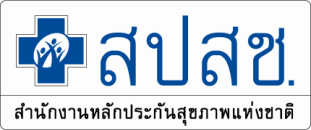 การบันทึกข้อมูลแบบ Key IN
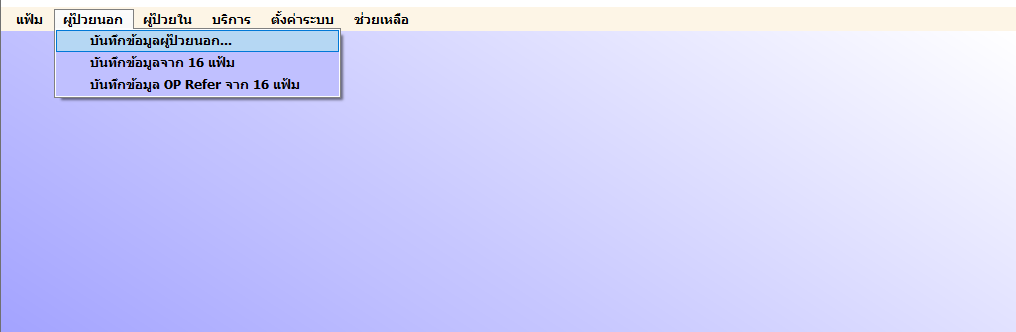 การบันทึกข้อมูลสิทธิหน้า F1 ข้อมูลทั่วไป
บันทึกข้อมูลทั่วไปของผู้ป่วย ให้ถูกต้องครบถ้วน 
บันทึก รหัสโครงการพิเศษเป็น SCRCOV: การตรวจคัดกรองและตรวจทางห้องปฏิบัติการโควิด 19
ข้อควรระวัง สิทธิประโยชน์ เลือกสิทธิประโยชน์เป็น SSS ประกันสังคม เท่านั้น
ข้อมูลรับบริการ ตั้งแต่วันที่ 8 มกราคม 2564 เป็นต้นไป
การบันทึกข้อมูลหน้า F1 ข้อมูลทั่วไป กรณีบริการใน รพ.
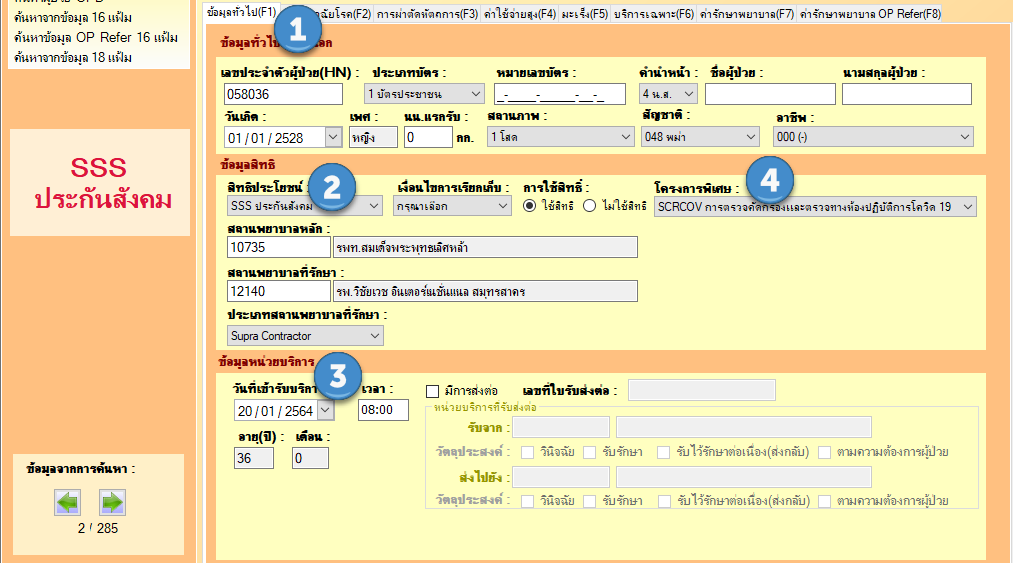 การบันทึกข้อมูลหน้า F1 ข้อมูลทั่วไป กรณีบริการเชิงรุก
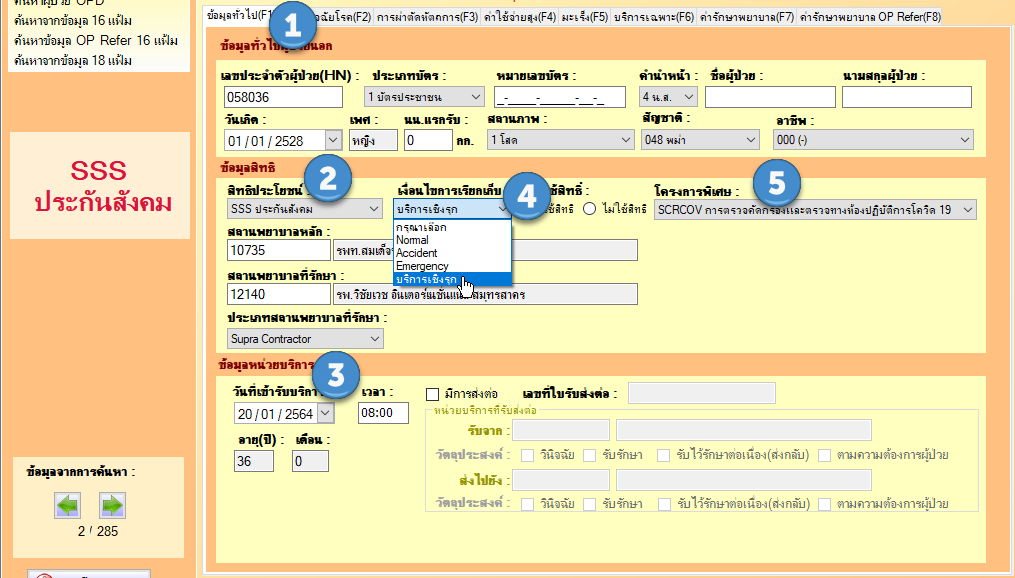 การตรวจเชิงรุก เพื่อการค้นหาผู้ประกันตนที่เป็นกลุ่มเสี่ยงในสถานประกอบการ สำหรับจังหวัดที่สำนักงานประกันสังคมกำหนด ไห้หน่วยบริการ/สถานบริการที่ให้บริการให้เรียกเก็บไปยังสำนักงานประกันสังคมจังหวัด
การบันทึกข้อมูลหน้า F2 ข้อมูลการวินิจฉัยโรค
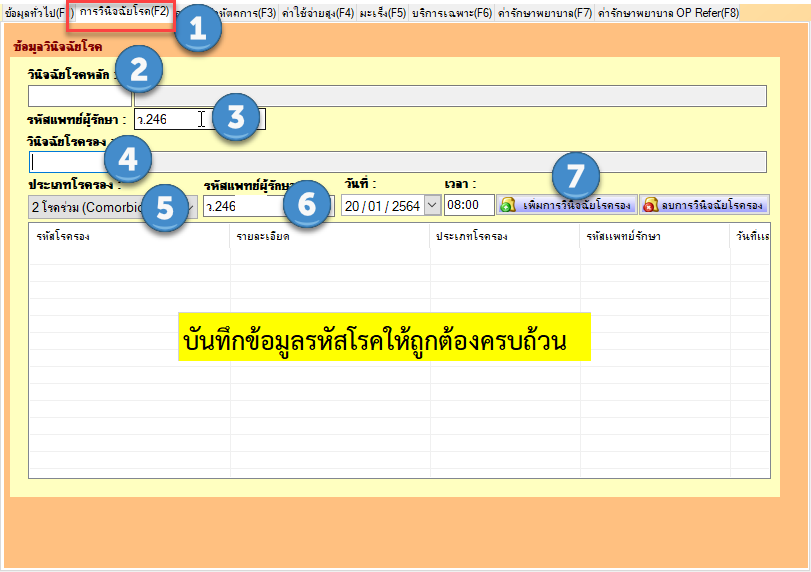 กรณีการตรวจคัดกรองการติดเชื้อไวรัส Covid19 ใช้รหัสโรค Z115
สิทธิประกันสังคม ต้องบันทึกรหัสแพทย์ผู้รักษา ว.
[Speaker Notes: Special screening examination for other viral diseases]
การบันทึกข้อมูลหน้า F3 การผ่าตัดหัตถการ (ถ้ามี)
สิทธิประกันสังคม ต้องบันทึกรหัสแพทย์ผู้รักษา ว.
การบันทึกหน้า F7 ค่ารักษาพยาบาล
การตรวจด้วยวิธี RT-PCR จากตัวอย่าง nasopharyngeal swab
การบันทึกหน้า F7 ค่ารักษาพยาบาลการตรวจด้วยวิธี RT-PCR จากตัวอย่าง nasopharyngeal swab
ประกอบด้วย 3 รายการดังนี้
ค่าตรวจทางห้องปฏิบัติการยืนยันการติดเชื้อ
ค่าบริการอื่น ๆ ที่เกี่ยวข้องกับบริการตรวจห้องปฏิบัติการยืนยันการติดเชื้อ  
ค่าบริการเก็บตัวอย่างเพื่อส่งตรวจห้องปฏิบัติการ
การบันทึกหน้า F7 ค่ารักษาพยาบาลค่าตรวจทางห้องปฏิบัติการยืนยันการติดเชื้อ
1
เลือกเมนู รายการ ตรวจวินิจฉัยทางเทคนิค
การแพทย์และพยาธิวิทยา
เลือกรหัส COPUI : ค่า LAB PUI
บันทึก	จำนวนที่ต้องการขอเบิก
บันทึก	ยอดค่าใช้จ่ายที่ต้องการเบิก
บันทึก	ผลตรวจ Lab  (POSITIVE หรือ NEGATIVE)
กดเพิ่มรายการ
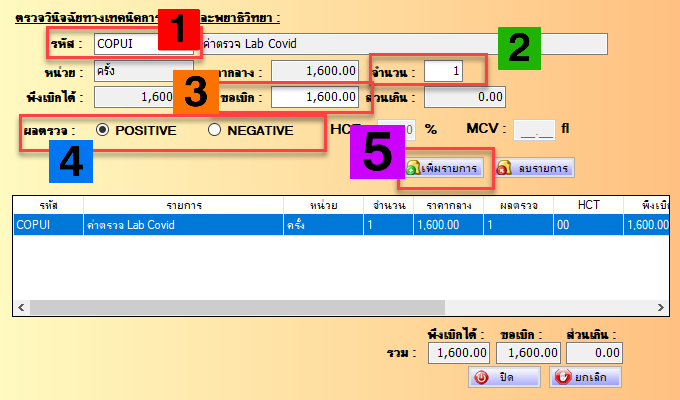 2
การบันทึกหน้า F7 ค่ารักษาพยาบาลค่าบริการอื่น ๆ ที่เกี่ยวข้องกับบริการตรวจห้องปฏิบัติการยืนยันการติดเชื้อ
เลือกเมนู รายการหมวดบริการอื่นๆ ที่ยัง
ไม่ได้จัดหมวด
1. เลือกรหัสรายการ
045004: ค่าบริการตรวจแลป
2. บันทึกจำนวนที่ต้องการขอเบิก
3. บันทึกยอดค่าใช้จ่ายที่ต้องการเบิก
4. กดเพิ่มรายการ
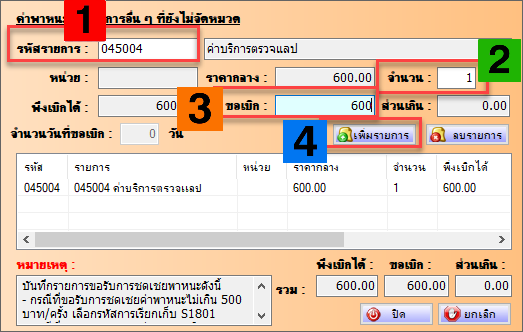 3
การบันทึกหน้า F7 ค่ารักษาพยาบาลค่าบริการเก็บตัวอย่างเพื่อส่งตรวจห้องปฏิบัติการ
เลือกเมนู รายการหมวดบริการอื่นๆ ที่ยัง
ไม่ได้จัดหมวด เลือกรายการ 
1. เลือกรหัสรายการ
045005: ค่าบริการเก็บตัวอย่าง
2. บันทึกจำนวนที่ต้องการขอเบิก
3. บันทึกยอดค่าใช้จ่ายที่ต้องการเบิก
4. กดเพิ่มรายการ
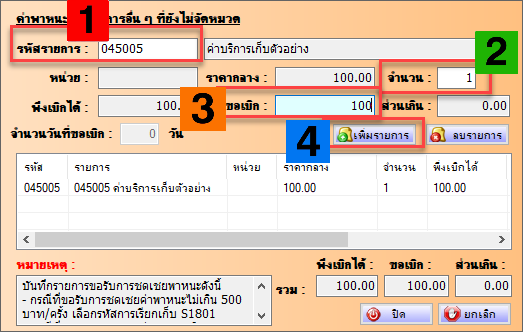 เมื่อบันทึกข้อมูลเรียบร้อยแล้ว ให้กดปุ่ม บันทึก
หากบันทึกข้อมูลถูกต้อง ระบบจะแจ้งเตือนว่าบันทึกข้อมูลเรียบร้อยแล้ว ดังภาพ
หากบันทึกข้อมูลไม่ถูกต้อง ระบบจะแจ้งเตือน ให้แก้ไขให้ถูกต้อง แล้วกดบันทึกอีกครั้ง
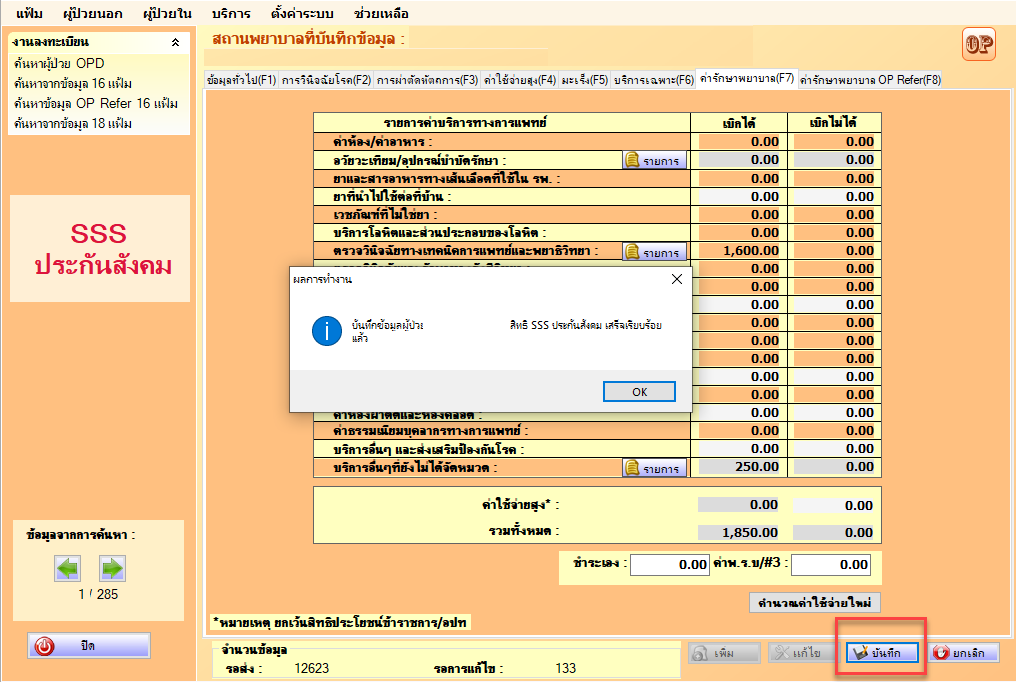 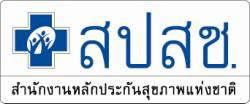 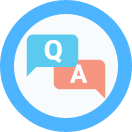 ขอบคุณค่ะ
Call Center : 1330 กด 5 กด 3
Help desk  : 02-142-3100 ถึง 2
เว็บบอร์ด (http://eclaim.nhso.go.th)